TYPES OF VITAMINS
WATER SOLUBLE VITAMINS
FAT SOLUBLE VITAMINS
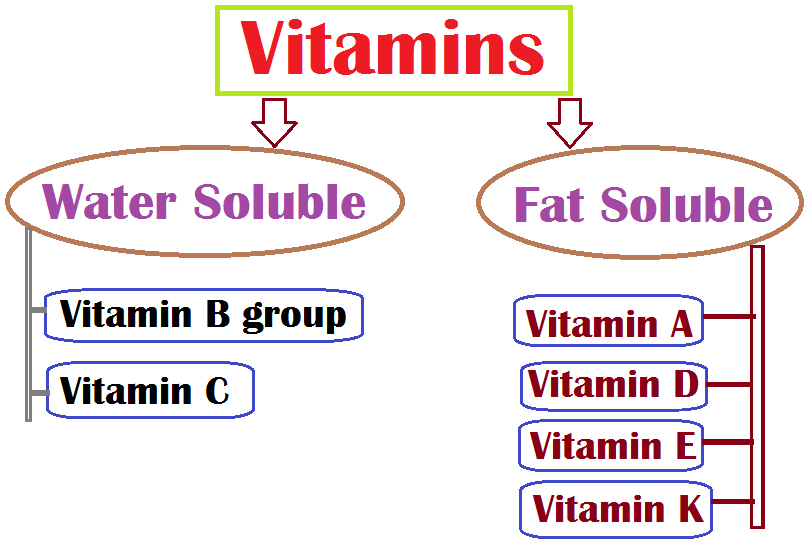 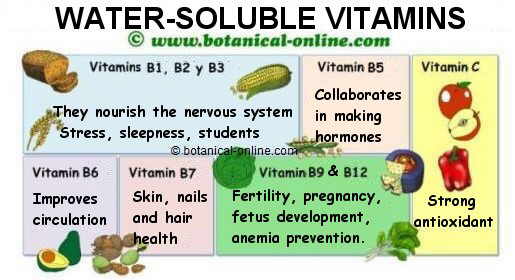 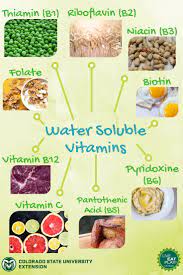 Deficiency of water soluble vitamins
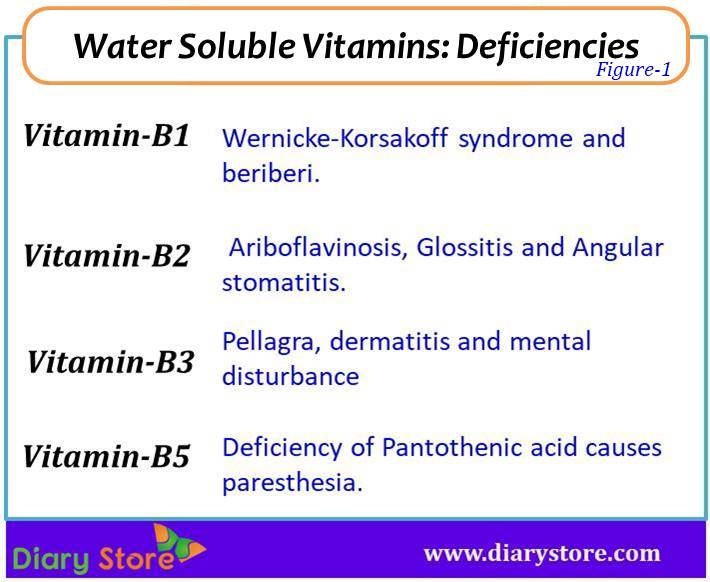 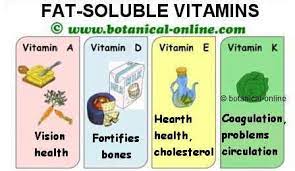 Deficiency of fat soluble vitamins
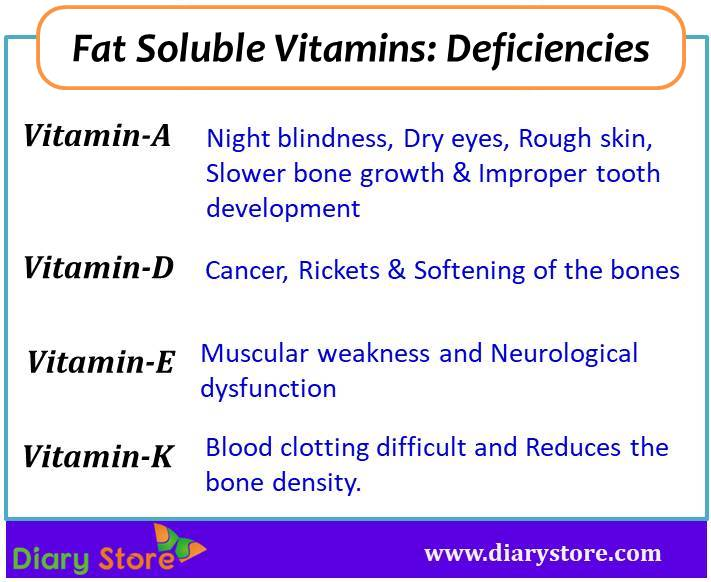